Le rôle de l’anesthésiste-réanimateur peut-il commencer et s’arrêter à la porte du bloc (en dehors bien sûr de la consultation)?
Pr Dan BENHAMOU
Département d’Anesthésie-Réanimation
Hôpitaux Universitaires et Faculté de Médecine Paris Sud
Inclure la SSPI au minimum bien sûr!
Indicateur expérimental IPAQSS« Sortie de SSPI avec un score de douleur faible »(campagne 2013)
Nombre de séjours pour lesquels : 
une mesure à la sortie ou juste avant la sortie de la SSPI est réalisée 
ET
la sortie se fait avec une douleur qualifiée de « faible » (ex : EVA<30 – échelle EVA en mm)
Indicateur « Sortie de SSPI avec un score de douleur « faible »
985 établissements, 
moyenne pondérée: 69 %
A clinical pathway in a post-anaesthesia care unit to reduce length of stay, mortality and unplanned ICU admissionEichenberger A-S et al, EJA 2011;28:859-66
Chir majeure
ou ASA3-5?
Complications?
Admission en SSPI
Transfert Réa/USC
OUI
OUI
NON
Score Aldrete ≥ 8 ?
NON
Sortie décidée par médecin
NON
OUI
Sortie décidée par IDE
La démographie médicale des anesthésistes réanimateurs est-elle encore compromise en France à l’horizon 2020 ?Pontone S, Brouard N. Ann F Anesth Réanim 2010;29:862-7
9692 anesthésistes réanimateurs en activité en 2010 (CNOM)
Croissance moindre depuis l’internat qualifiant
Facteurs impliqués dans l’analyse:
Vieillissement des MAR (âge moyen: 51 ans en 2009)
Progrès médicaux
Féminisation
Départ à la retraite anticipé
Densités régionales variables
Flux migratoires
Vieillissement de la population et recours accru aux actes interventionnels
Augmentation récente du flux de formation
« Si une catastrophe démographique a été évitée, une baisse plus modérée des effectifs persiste à l’horizon 2020 avec un risque d’inadéquation des effectifs aux besoins »
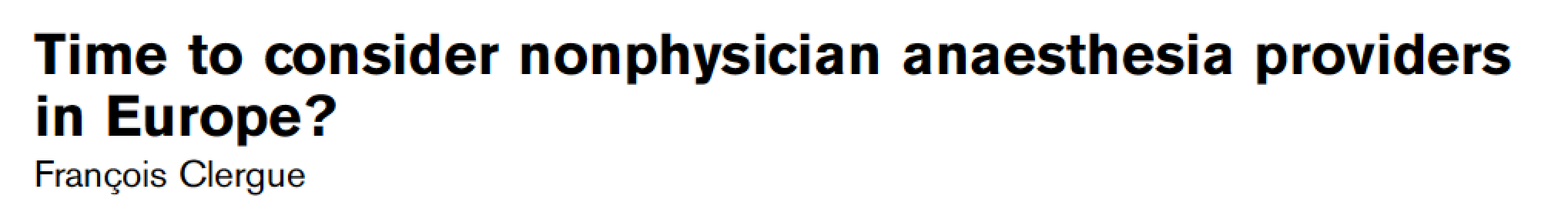 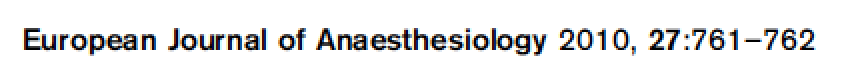 Inserm

Enquête SFAR-INSERM
Taux de décès selon la classe ASA(totalement et partiellement liés à l’anesthésie)
SECURITE
1 / 100
1 / 1000
1978-1982
1 / 10 000
1996-1999
1 / 100 000
1 / 1 000 000
ASA 2
ASA 3
ASA 4
ASA 1
Rôle des médecins
Se concentrer sur
 Les patients à risque (médecine périopératoire)
La réanimation
Répondre aux urgences internes
La partie complexe de la relation médecin-patient (diagnostic, annonce de complication, stratégie de soins..)
Les aspects techniques innovants, non stabilisés
La formation (continue) et celle des internes
L’évaluation des pratiques
La recherche
Assessing fitness for surgery….
Struthers R et al, Br J Anaesth 2008;101:774-80
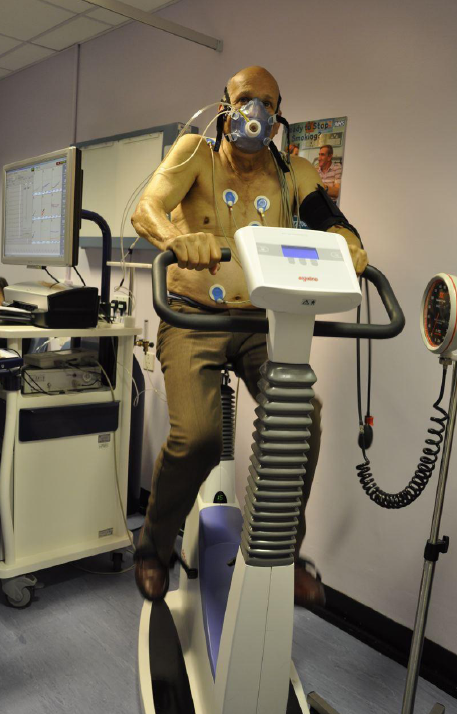 Used to assess whole body tolerance to effort/stress
Provides information complementary to cardiac tolerance
New parameters defined such as VO2 max
 and VE/VCO2
Well correlated to level of tolerance obtained by questionnaires (MET, DASI)
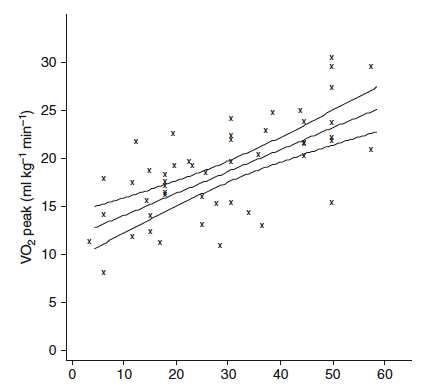 Patient undergoing cardiopulmonary exercise training (CPET) to assess perioperative risk before major elective surgery
Duke Activity Status Index (DASI)
Anémie préoperatoire
Définition internationale (OMS): [Hb] < 12g/dL for femmes et < 13 g/dL pour les hommes
Anémie très fréquente
25 % des patients avant PTH ou PTG 
50 – 70 % avant colectomie
45-50 % avant fracture du col du fémur
Dénutrition et carence martiale, inflammation, pertes intestinales occultes
Facteur majeur de transfusion périopératoire et associé à un pronostic péjoratif
Nécessite une attitude proactive pour obtenir le diagnostic
Peut être corrigé dans la majeure partie des sitiations par du fer PO ou IV
Parcours du patient
Symptômes
Demain
Médecin traitant
1
Anémie/carence martiale
Gastro-entérologue
Consultation Anesthésie
Fer PO
Coloscopie
2
Avis chirurgical
Fer IV si délai court
(urgence, parcours rapide…) ou lésion très inflammatoire ou carence martiale profonde ou intolérance digestive
Consultation Anesthésie
3
Intervention
Pas de transfusion
Postopératoire
Monitorage et optimisation (GDT) périopératoire
Monitorage standard
NIRS et optimisation oxygénation cérébrale
Noradrénaline et optimisation hémodynamique
Remplissage vasculaire et optimisation hémodynamique
Ventilation protective
BIS et optimisation anesthésie
Fast-track surgery: a review of enhanced recoveryafter surgery (ERAS)Hoffman H et al, Eur Surg Res 2012;49:24–34
Quality of postoperative care after major orthopedic surgery is correlated with both long-term cardiovascular outcome and troponin Ic elevationAusset S et al, Anesthesiology 2010;113:529-40
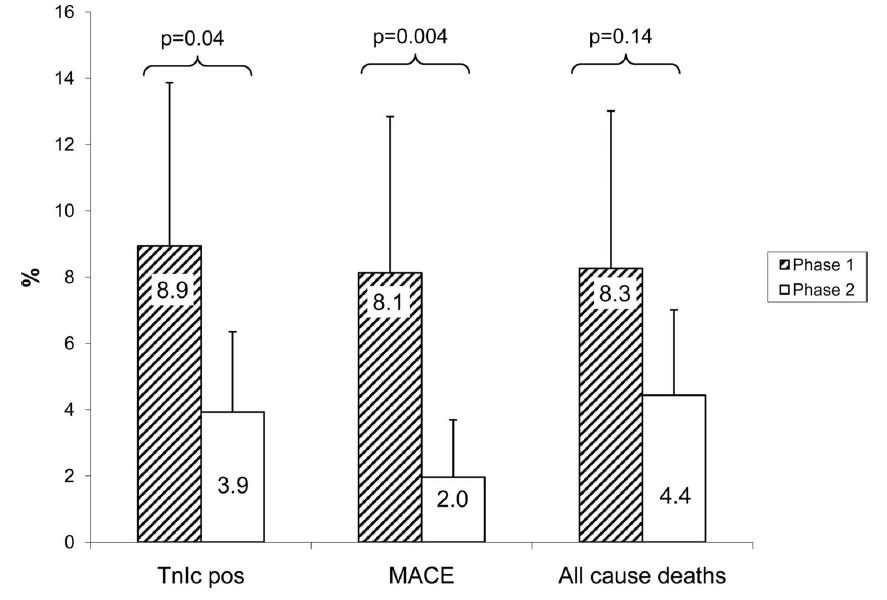 Rôle des médecins
Se concentrer sur
 Les patients à risque (médecine périopératoire)
La réanimation
Répondre aux urgences internes
La partie complexe de la relation médecin-patient (diagnostic, annonce de complication, stratégie de soins..)
Les aspects techniques innovants, non stabilisés
La formation (continue) et celle des internes
L’évaluation des pratiques
La recherche
Retour en salle d’hospitalisation
Complication
Scores d’aggravation
Escalade des soins
Détection par l’infirmière
Communication interprofessionnelle
Retard ou non détection
Appel au médecin du service ou spécialisé
Dégradation
Décès
Transfert en service de réanimation ou USC
Pronostic favorable
Rôle des médecins
Obtenir la valorisation correspondante
Déléguer quand qualité place centrale et faible risque
Contrôle médical et institutionnel au quotidien
Eviter les dérives locales
Réorganiser (les blocs opératoires)
Conclusion
Principe de réalité
Les EGAR (2010) ont permis de lancer un débat au sein de la discipline
Réflexion en cours
Axes de travail pour les anesthésistes-réanimateurs
 cliniques: médecine périopératoire, réanimation, soins centrés sur le patient
Non cliniques: organisation, culture qualité et sécurité, recherche, enseignement, évaluation médico-économique….